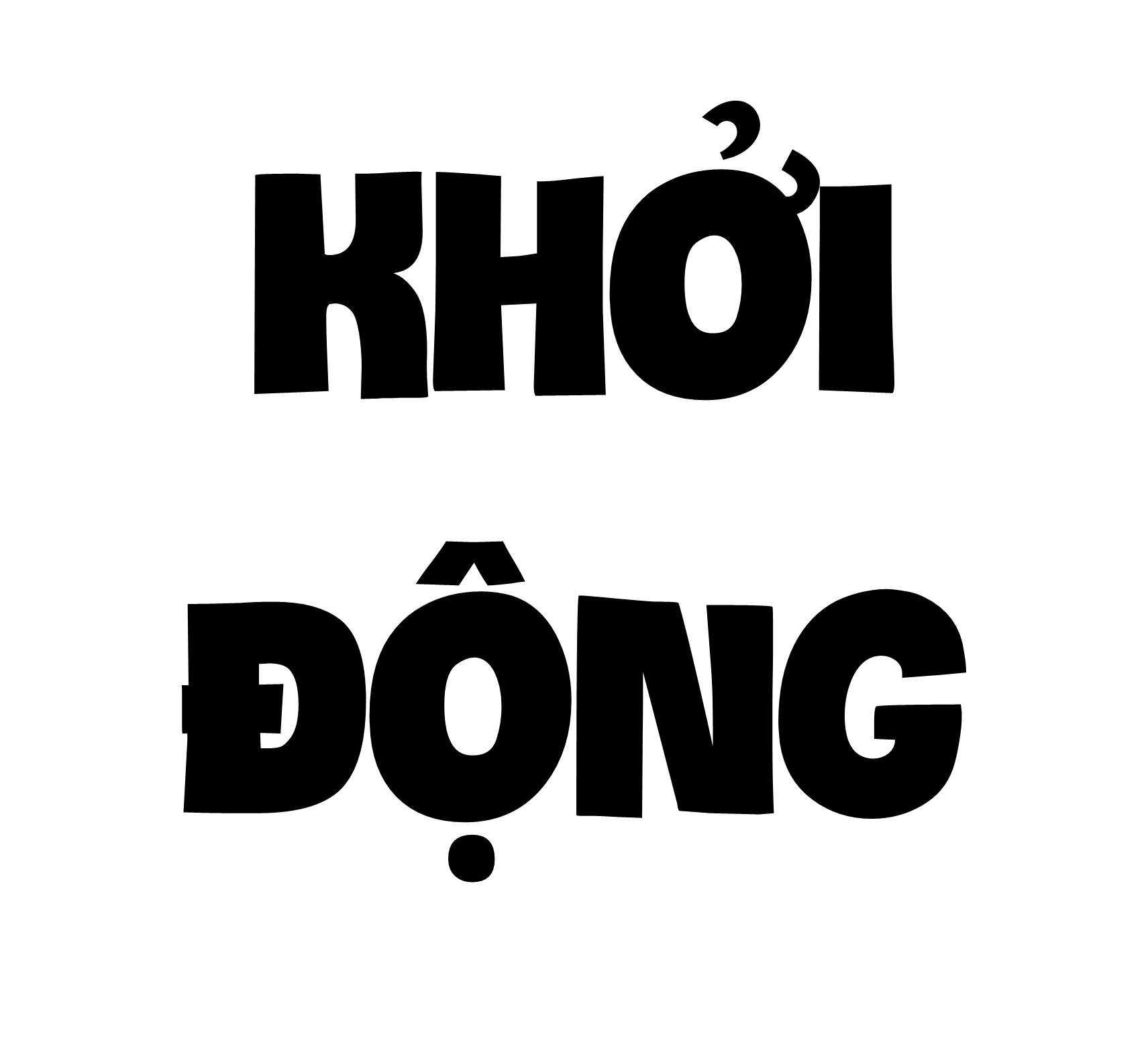 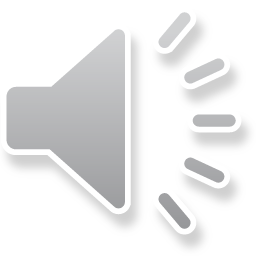 3,5 km =              m
3 500
350
3,500
35
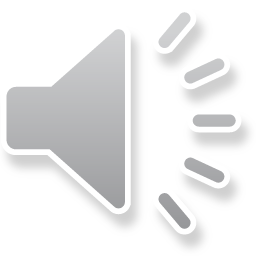 2,75 km =           m
0,275
2,075
2750
275
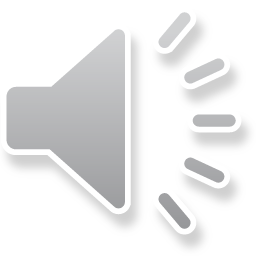 2,29 km =           m
0,229
229
2,290
2290
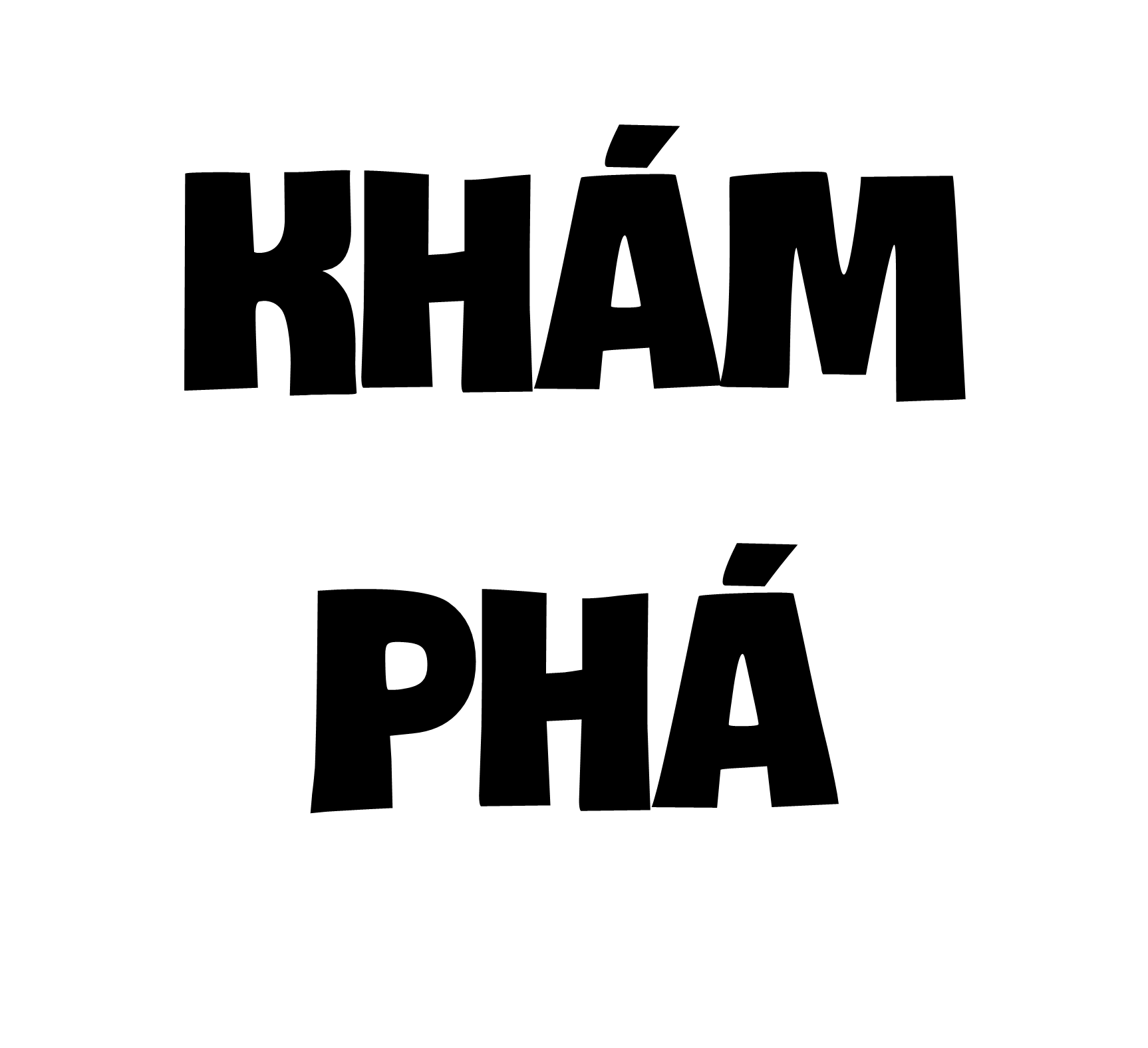 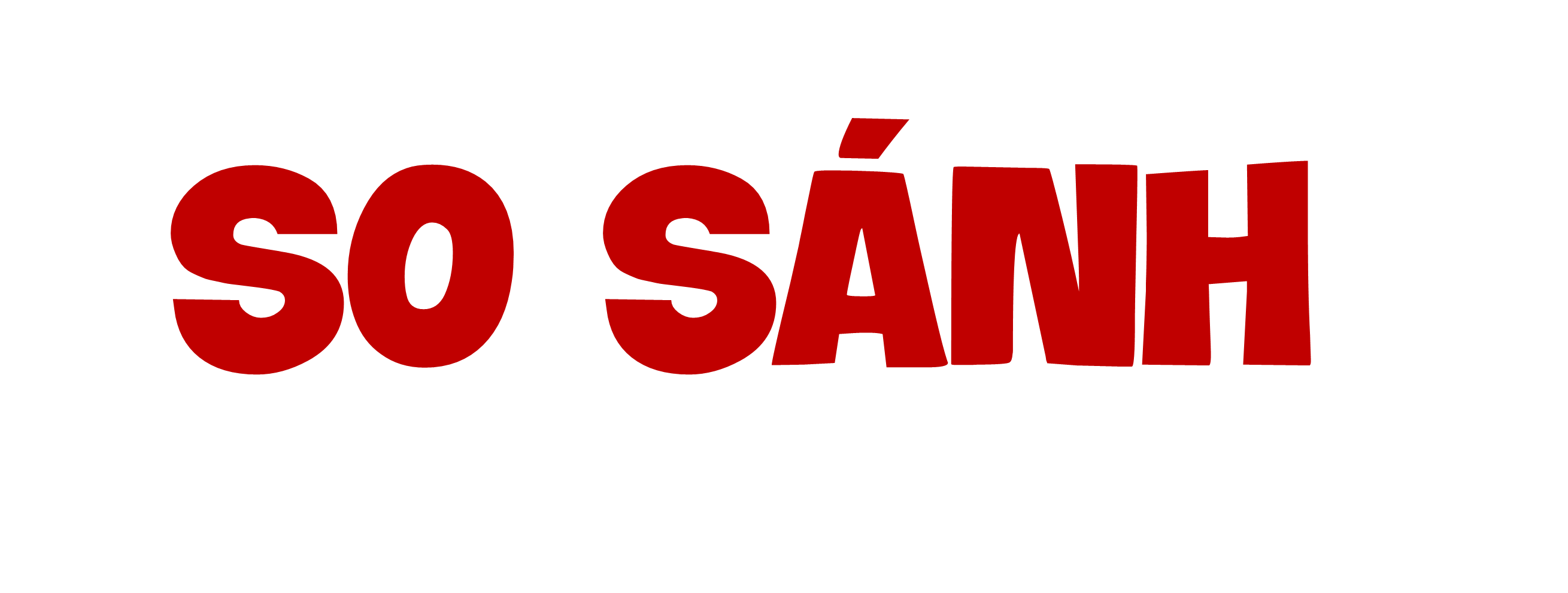 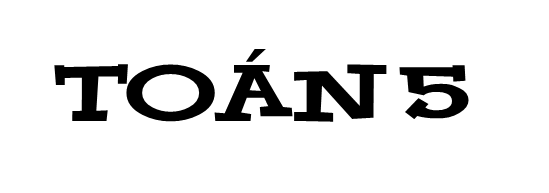 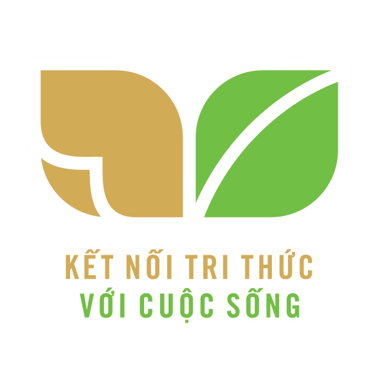 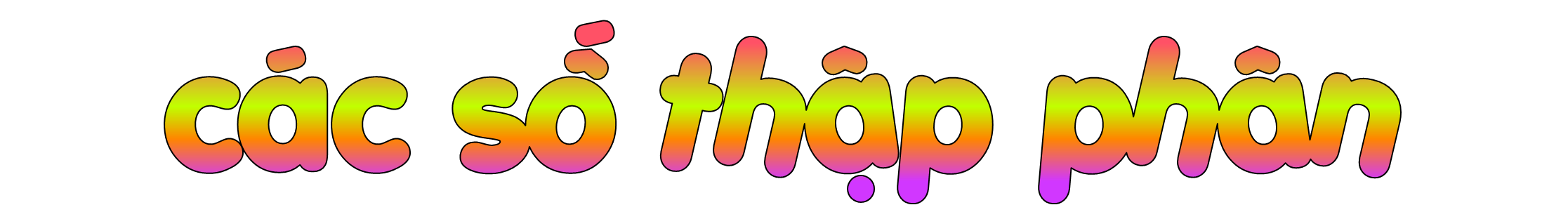 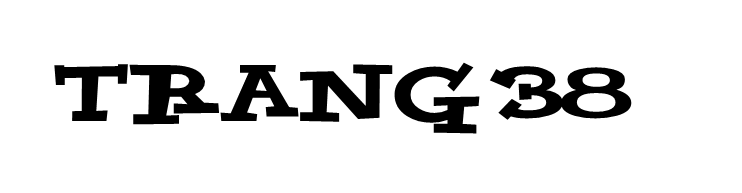 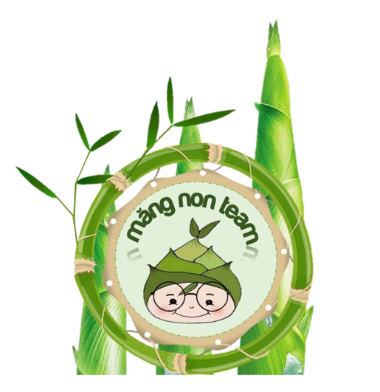 Cầu Long Biên (Hà Nội): 2,29 km 
(Nguồn: vietnamdiscovery.com)
Cầu An Đông (Ninh Thuận): 3,5 km 
(Nguồn: baoninhthuan.com.vn)
Cầu Cần Thơ (Tây Nam Bộ): 2,75km 
(Nguồn: canthotourism.vn)
Đây là chiều dài ba cây cầu ở ba miền đất nước ta đấy!
Ta cần so sánh các số thập phân là số đo chiều dài của các cây cầu.
Làm thế nào để biết trong ba cây cầu đó, cây cầu nào dài nhất nhỉ?
3500 m ........ 2750 m
2750 m ........ 2290 m
Ta có:
3,5 km = 3500 m
2,75 km = 2750 m
2,29 km = 2290 m
So sánh:
BẢNG
CON
Vì 3500m > 2750m nên ta có: 3,5 km > 2,75 km.
Vậy: 3,5 > 2,75 (phần nguyên có 3 > 2)
KẾT LUẬN
Vì 2750m > 2290m nên ta có: 2,75km > 2,29km.
Vậy: 2,75 > 2,29 (phần nguyên bằng nhau, hàng phần mười có 7>2)
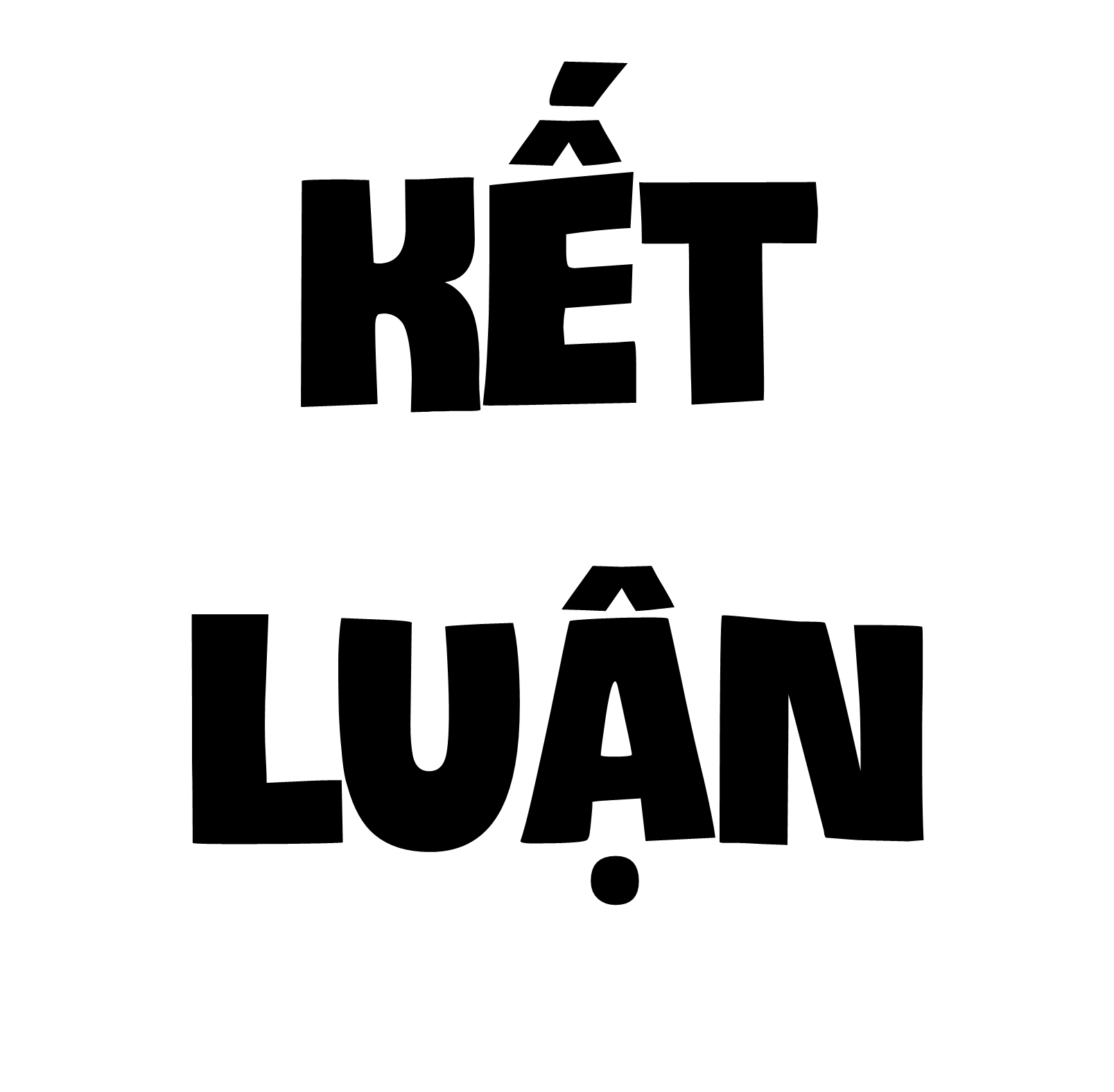 Muốn so sánh hai số thập phân, ta có thể làm như sau:
Nếu phần nguyên của hai số đó khác nhau thì số thập phân nào có phần nguyên lớn hơn thì số đó lớn hơn.
Nếu phần nguyên của hai số đó bằng nhau thì so sánh số thập phân, lần lượt từ hàng phần mười, hàng phần trăm, hàng phần nghìn,...; đến một hàng nào đó, số thập phân có chữ số ở hàng tương ứng lớn hơn thì số đó lớn hơn.
Nếu phần nguyên và phần thập phân của hai số thập phân bằng nhau thì hai số đó bằng nhau.
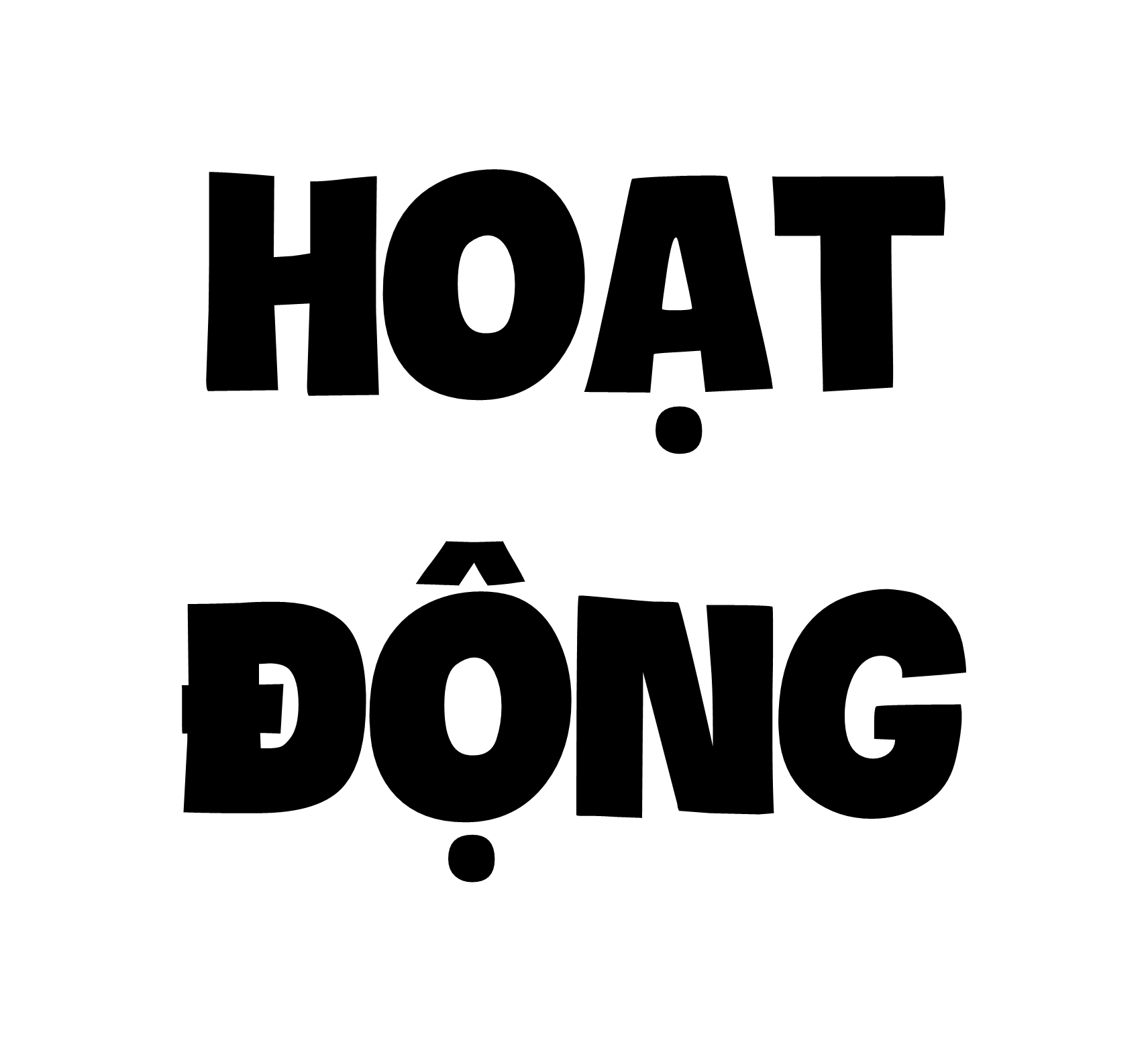 So sánh hai số thập phân
a) 37,29 và 36,92
b) 135,74 và 135,75
c) 89,215 và 89,215
a) 37,29 > 36,92
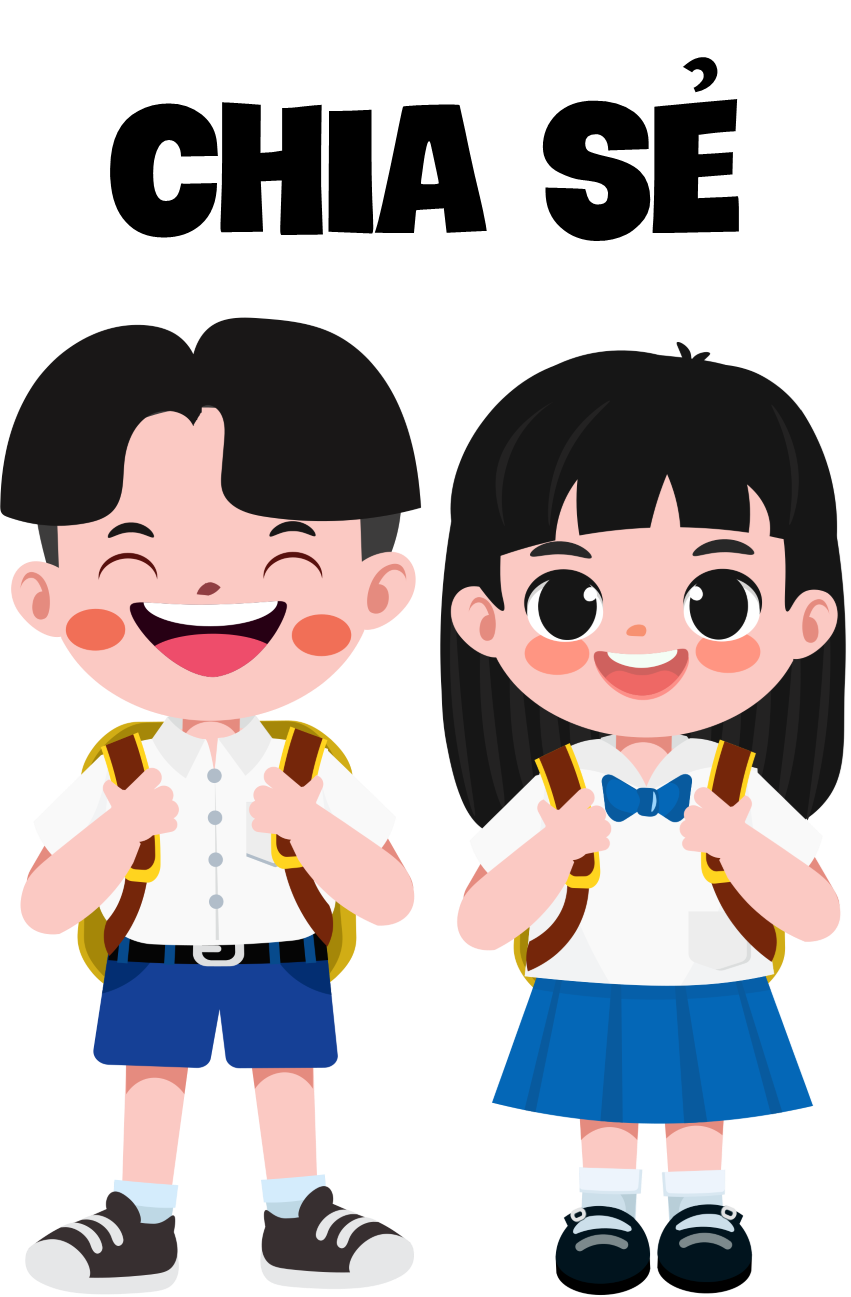 b) 135,74 < 135,75
c) 89,215 = 89,215
2,857; 2,875; 3,106; 3,604
Sắp xếp các số 3,604; 2,875, 2,857; 3,106 theo thứ tự từ bé đến lớn.
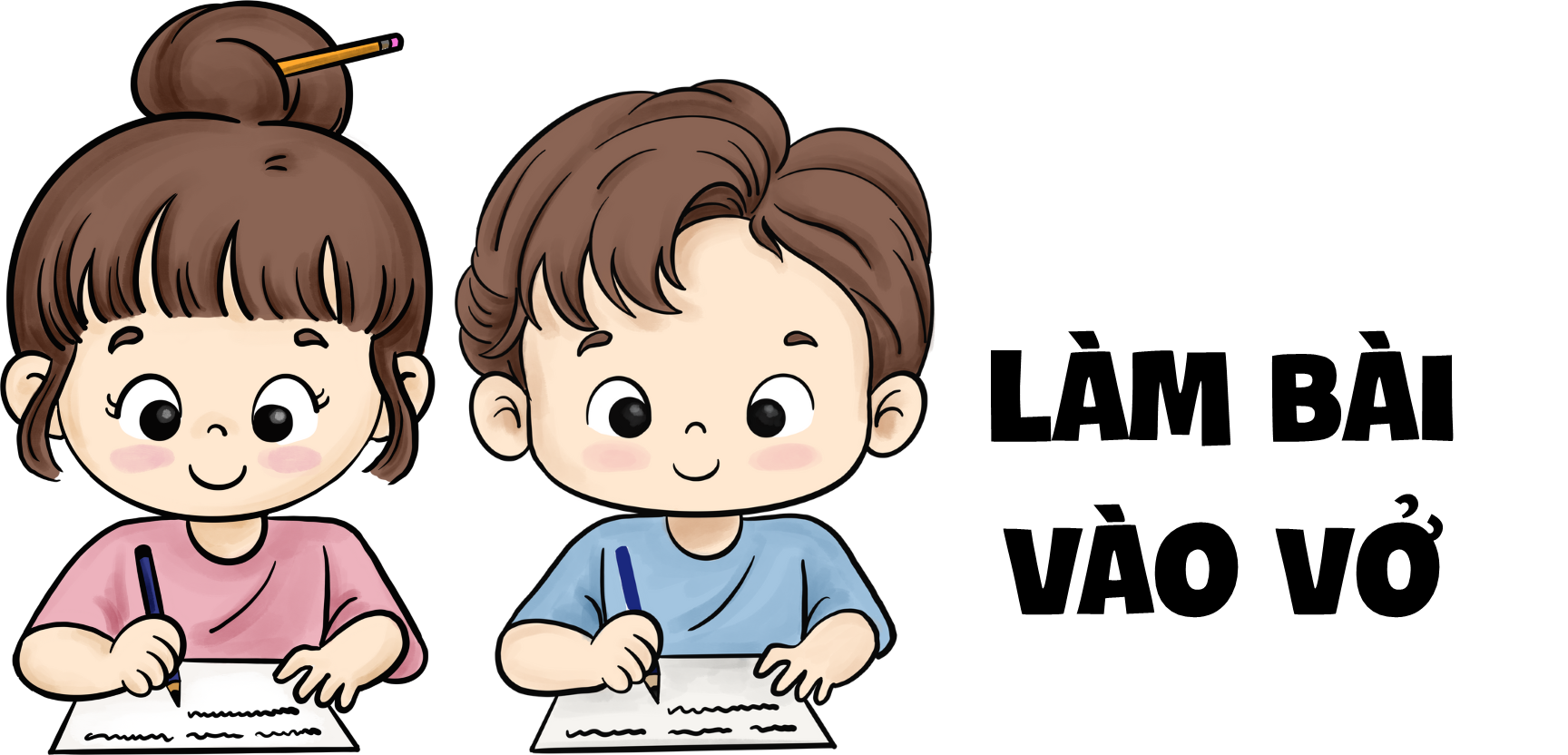 B. Hình 2
C. Hình 3
A. Hình 1
Chọn câu trả lời đúng.
Trong ba chiếc cân như hình dưới đây, có một chiếc cân bị sai. Cân bị sai đó ở hình nào?
C. Hình 3
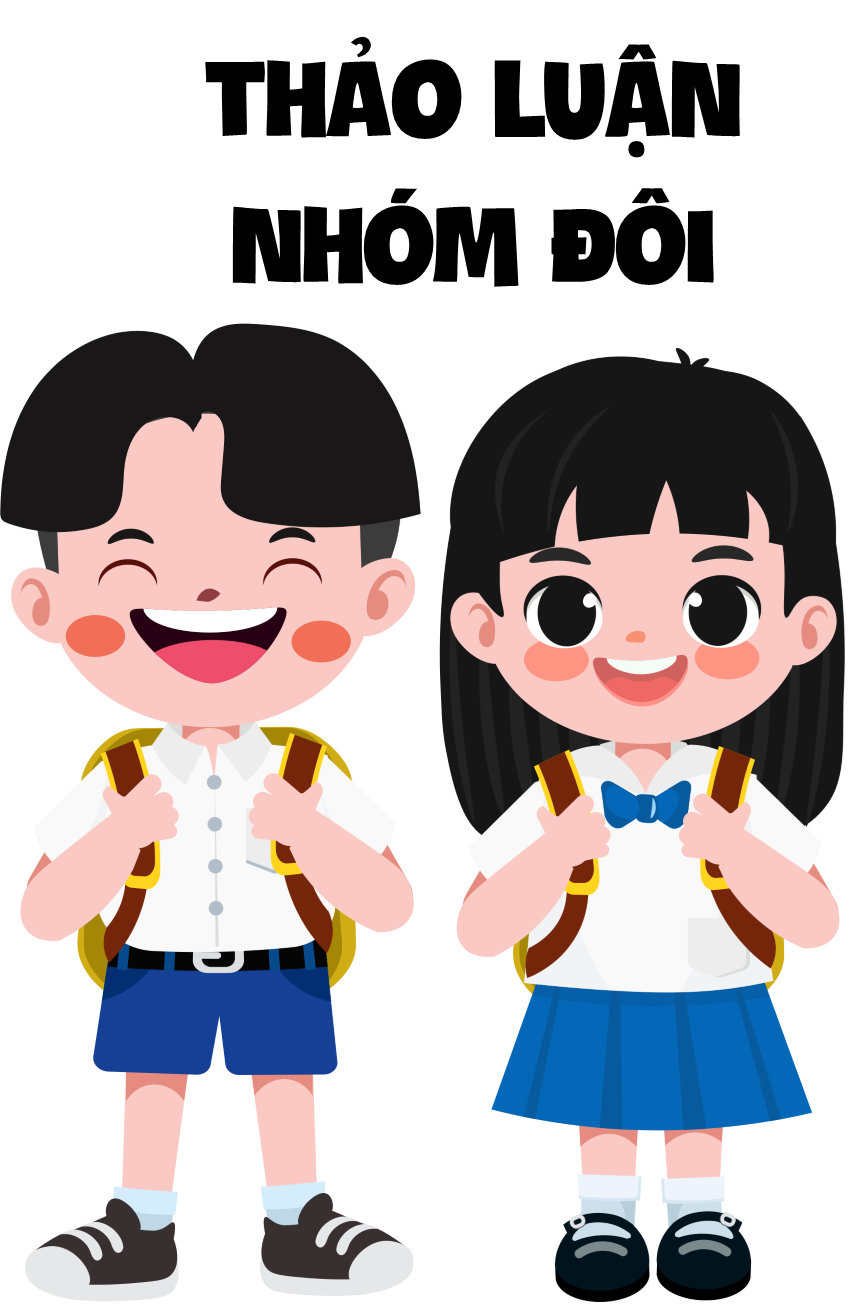 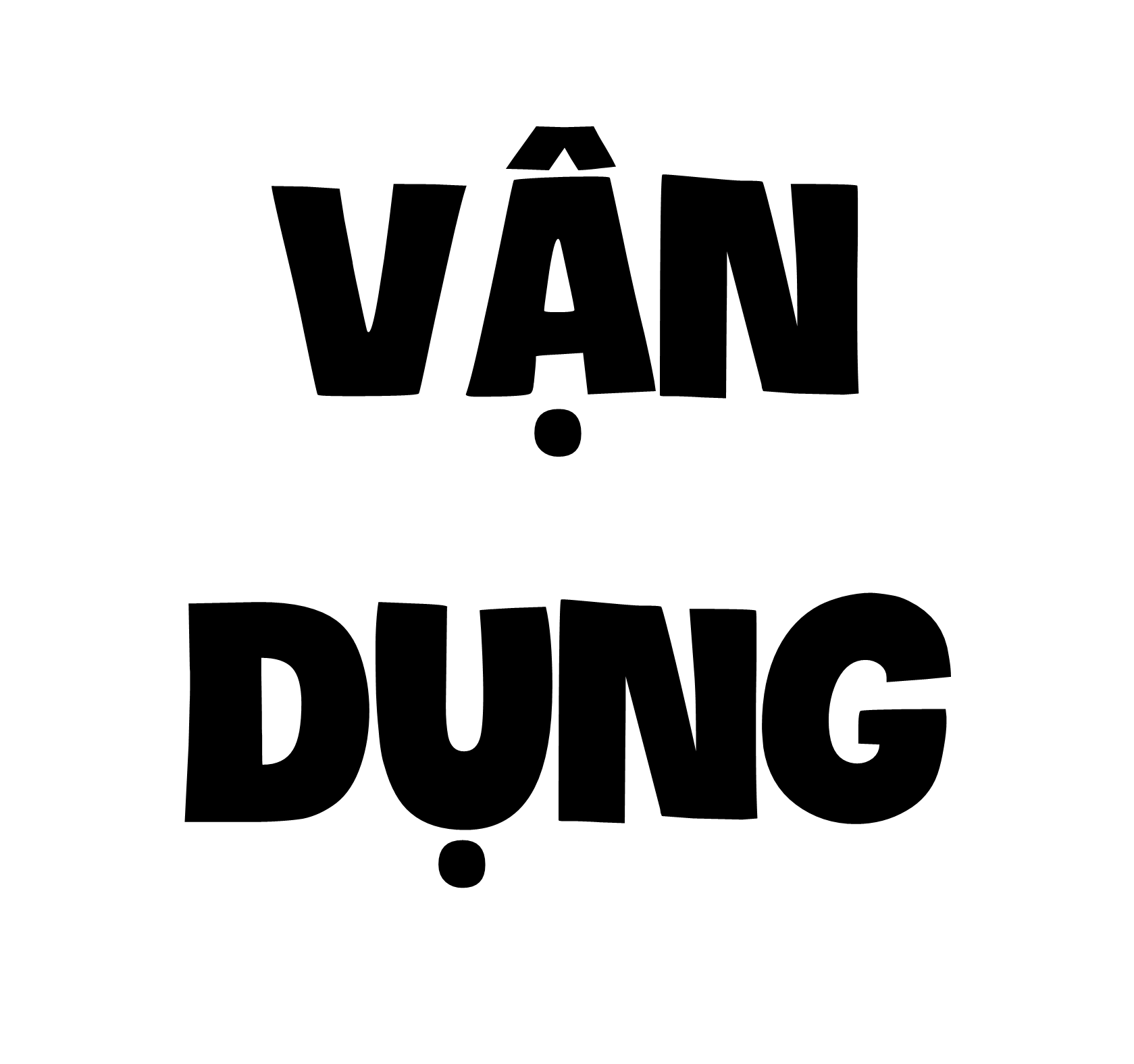 Sắp xếp các số thập phân sau theo thứ tự giảm dần: 4,56; 4,65; 4,506.
So sánh và giải thích sự khác nhau giữa hai số thập phân: 5,03 và 5,3.
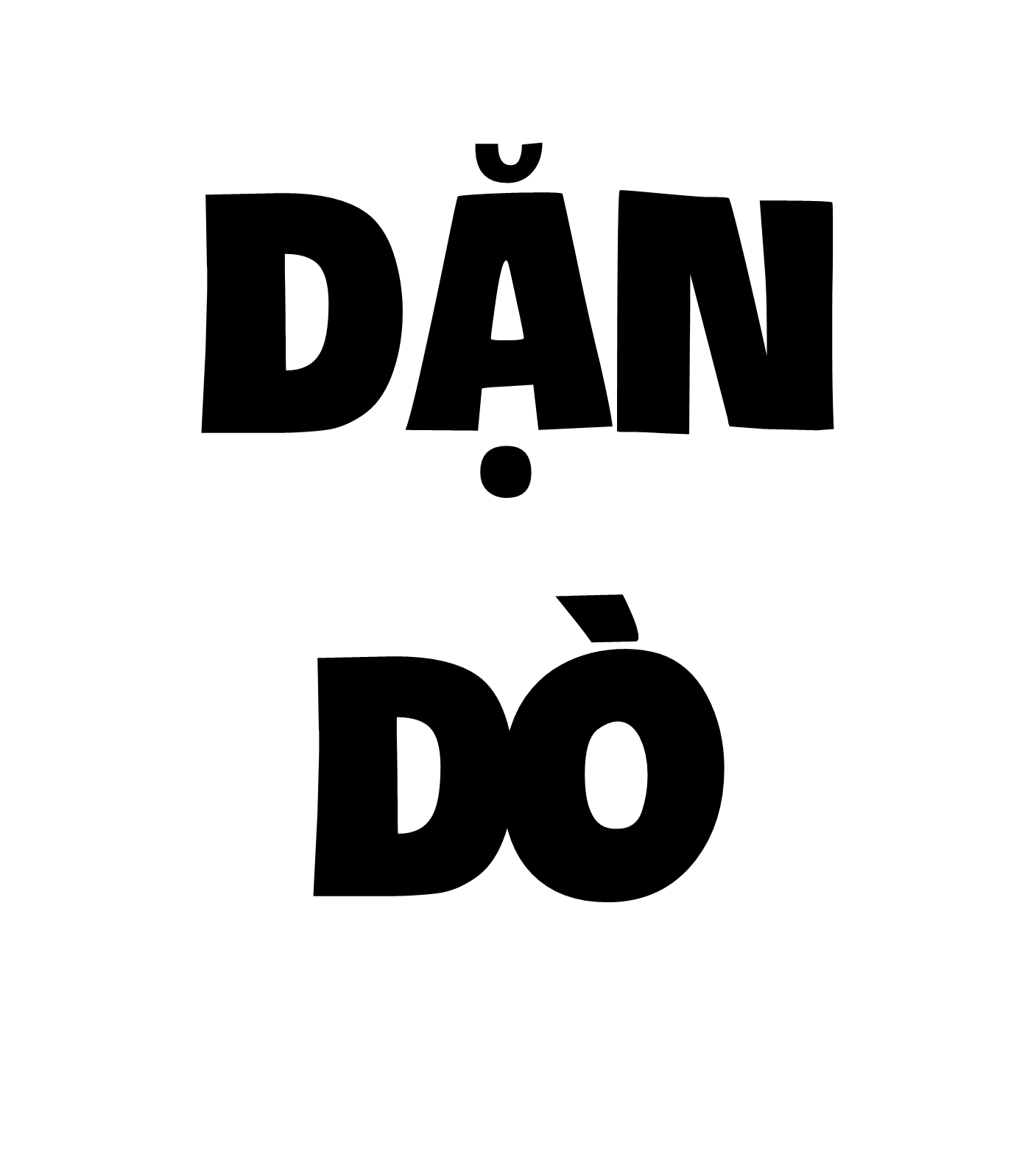 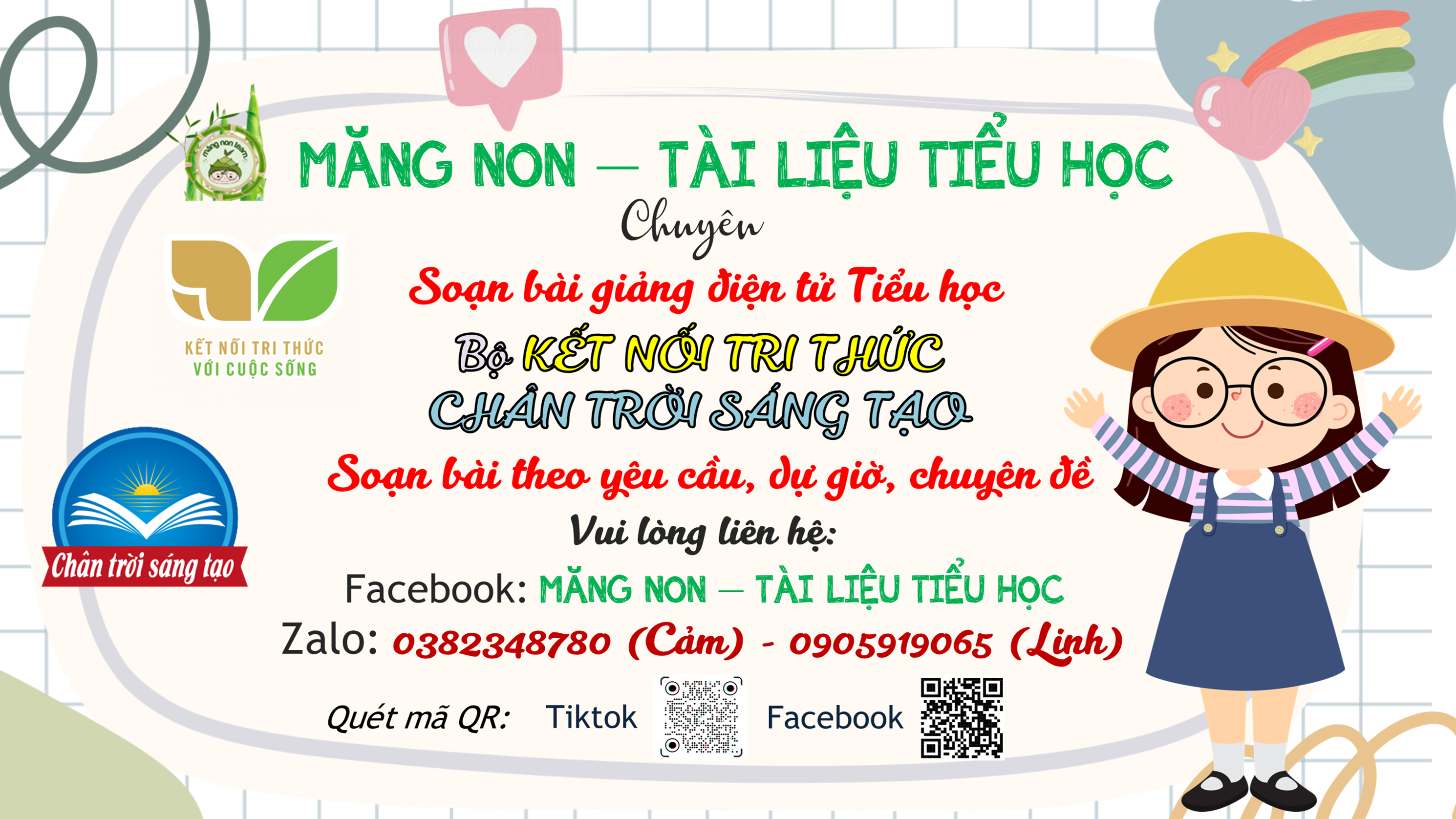